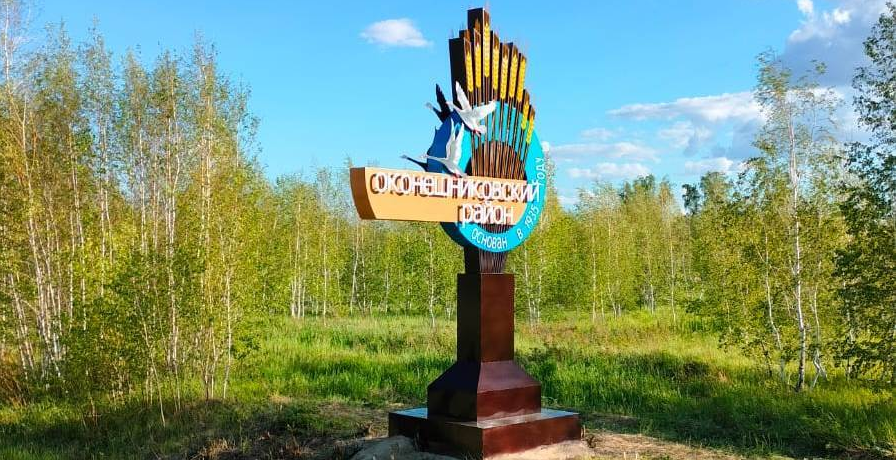 БЮДЖЕТ ДЛЯ ГРАЖДАН
к Решению Совета депутатов Оконешниковского муниципального района Омской области от 11.12.2024 № 321 
«О бюджете Оконешниковского муниципального района Омской области
 на 2025 год и плановый период 2026 и 2027 годов»
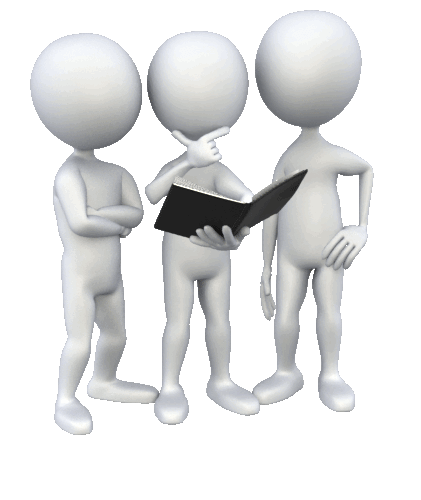 Основные понятия, использованные при составлении Брошюры для граждан
Бюджетным кодексом Российской Федерации определены основные понятия, используемые в бюджетном процессе.
Бюджетный процесс - регламентируемая законодательством РФ деятельность органов государственной власти, органов местного самоуправления и иных участников бюджетного процесса по составлению и рассмотрению проектов бюджетов, утверждению и исполнению бюджетов, контролю за их исполнением, осуществлению бюджетного учета, составлению, внешней проверке, рассмотрению и утверждению бюджетной отчетности;
Бюджет - форма образования и расходования денежных средств, предназначенных для финансового обеспечения задач и функций государства и местного самоуправления;
Доходы бюджета - поступающие в бюджет денежные средства, за исключением средств, являющихся в соответствии с настоящим Кодексом источниками финансирования дефицита бюджета;
Расходы бюджета - выплачиваемые из бюджета денежные средства, за исключением средств, являющихся в соответствии с настоящим Кодексом источниками финансирования дефицита бюджета;
Условно утвержденные расходы - не распределенные в плановом периоде в соответствии с классификацией расходов  бюджетов бюджетные ассигнования;
Бюджетные ассигнования - предельные объемы денежных средств, предусмотренных в соответствующем финансовом году для исполнения бюджетных обязательств;
Межбюджетные трансферты - средства, предоставляемые одним бюджетом бюджетной системы Российской Федерации другому бюджету бюджетной системы Российской Федерации;
Дотации - межбюджетные трансферты, предоставляемые на безвозмездной и безвозвратной основе без установления направлений их использования;
Субвенция - межбюджетные трансферты, предоставляемые местным бюджетам в целях финансового обеспечения расходных обязательств муниципальных образований, возникающих при выполнении государственных полномочий РФ, субъектов РФ, переданных для осуществления органам местного самоуправления в установленном порядке;
Дефицит бюджета - превышение расходов бюджета над его доходами;
Профицит бюджета - превышение доходов бюджета над его расходами;
Муниципальная программа – документ стратегического планирования, содержащий комплекс планируемых мероприятий, взаимоувязанных по задачам, срокам осуществления, исполнителям и ресурсам и обеспечивающих наиболее эффективное достижение целей и решение задач социально- экономического развития муниципального образования;
Муниципальный долг - совокупность долговых обязательств муниципального образования;
Публичные слушания - это форма волеизъявления граждан в виде открытого непосредственного обсуждения проектов нормативных правовых актов, общественно значимых вопросов и проблем.
АДМИНИСТРАТИВНО-ТЕРРИТОРИАЛЬНОЕ ДЕЛЕНИЕ ОКОНЕШНИКОВСКОГО МУНИЦИПАЛЬНОГО РАЙОНА ОМСКОЙ ОБЛАСТИ
Оконешниковский муниципальный район   (11 776 чел.*)
8 сельских поселений          (6 991 чел.*)
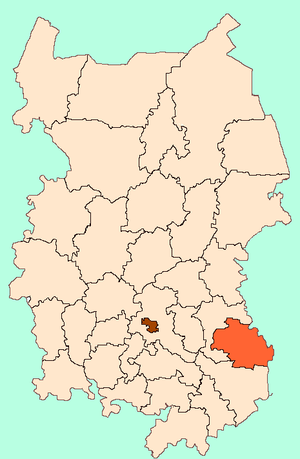 Андреевское сельское поселение (716 чел.)
Оконешниковское городское поселение
(4 785 чел.*)
Золотонивское сельское поселение (1 394 чел.)
Красовское сельское поселение (642 чел.)
Дата образования района – 25.01.1935г.
Административный центр – р. п. Оконешниково
Площадь – 3,1 тыс. кв. м.
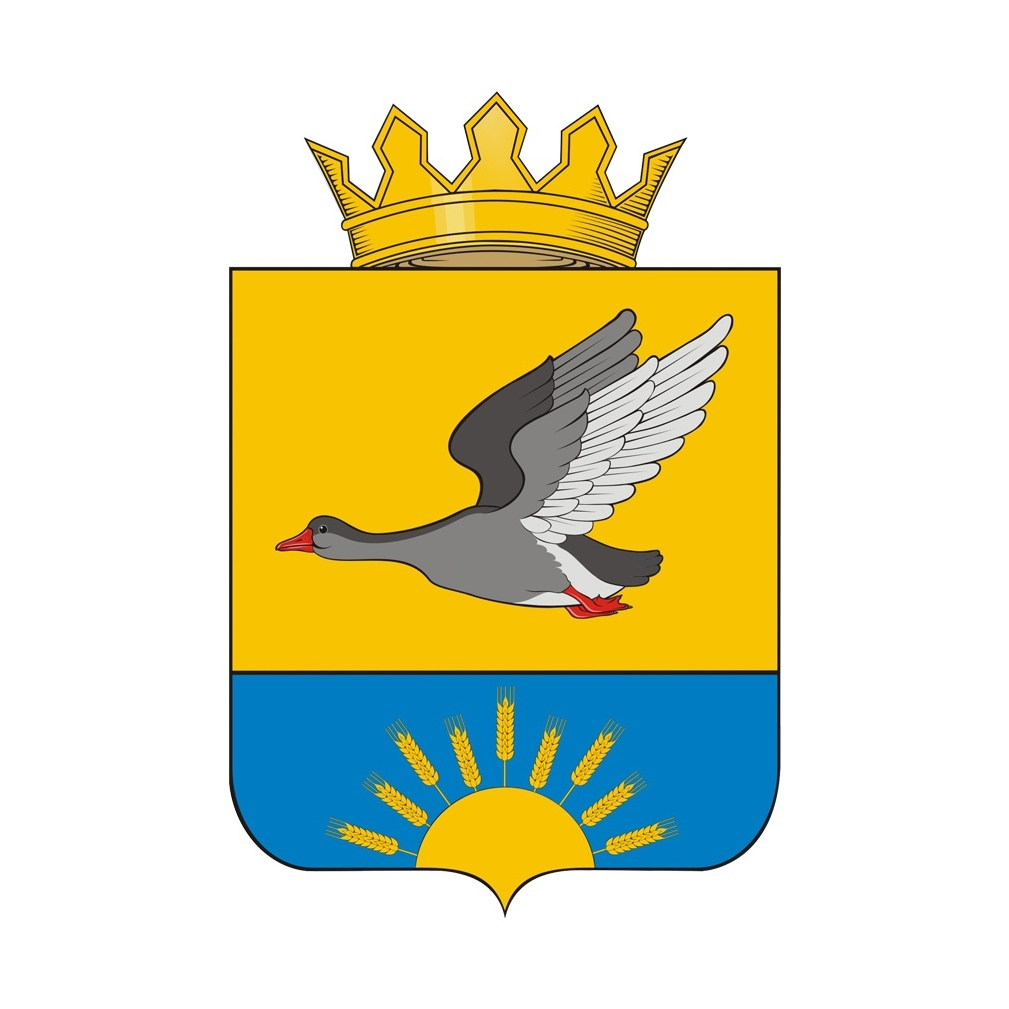 Крестинское сельское поселение (834 чел.)
Куломзинское сельское поселение (435 чел.)
Герб
Любимовское сельское поселение (1 311 чел.)
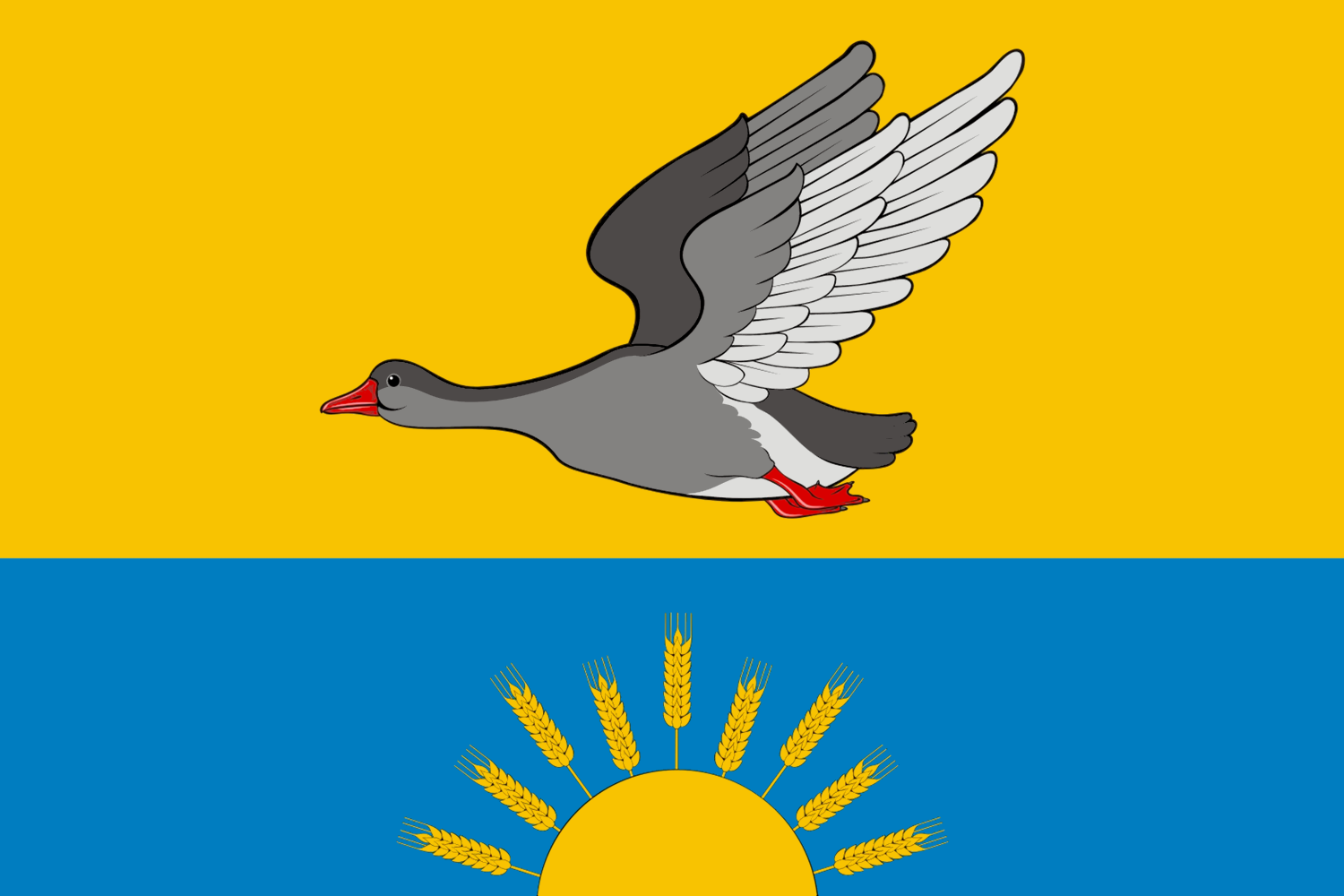 Сергеевское сельское поселение (793 чел.)
Флаг
Чистовское сельское поселение (866 чел.)
* Численность населения согласно по данным Территориального органа Федеральной службы государственной статистики по Омской области на 1 января 2024 г.
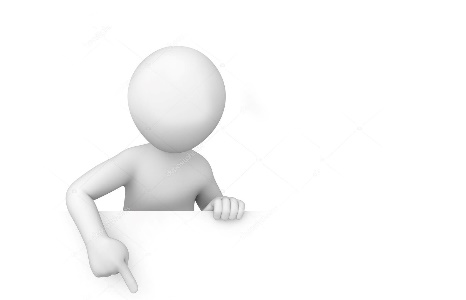 БЮДЖЕТНЫЙ ПРОЦЕСС В ОКОНЕШНИКОВСКОМ МУНИЦИПАЛЬНОМ РАЙОНЕ ОМСКОЙ ОБЛАСТИ
Бюджетный процесс представляет собой деятельность участников бюджетного процесса по составлению проекта бюджета, его рассмотрению, утверждению, исполнению, составлению отчета об исполнении и его утверждению.
    Бюджетный процесс в Оконешниковском районе регламентируется Положением о бюджетном процессе, утвержденном Решением Совета депутатов Оконешниковского района Омской области от 26.02.2020 № 428
УЧАСТНИКИ БЮДЖЕТНОГО ПРОЦЕССА
Глава Оконешниковского муниципального района Омской области
Администрация Оконешниковского муниципального района Омской области
Совет депутатов Оконешниковского муниципального района Омской области
Комитет финансов и контроля Администрации Оконешниковского муниципального района Омской области
Главные администраторы доходов бюджета района
Главные распорядители бюджетных средств
ЭТАПЫ БЮДЖЕТНОГО ПРОЦЕССА
Утверждение бюджетной отчетности
Составление проекта бюджета
Исполнение бюджета
Контроль за исполнением бюджета
Рассмотрение и утверждение бюджета
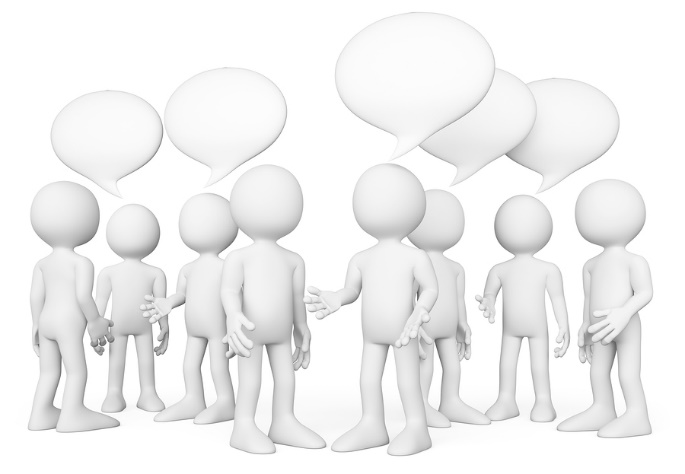 УЧАСТИЕ ГРАЖДАН В БЮДЖЕТНОМ ПРОЦЕССЕ
В соответствии со ст.28 Бюджетного кодекса РФ участие граждан в бюджетном процессе является одним из принципов, на которых основана бюджетная система Российской Федерации.
ФОРМЫ УЧАСТИЯ ГРАЖДАН В БЮДЖЕТНОМ  ПРОЦЕССЕ
Публичные слушания.
    
    В рамках бюджетного процесса публичные слушания проводятся дважды в год – по рассмотрению проекта бюджета на очередной финансовый год и по рассмотрению годового отчета об исполнении бюджета. Гражданин может либо лично принять участие либо направить предложения по выносимому на обсуждение проекту. 
Публичные слушания по проекту бюджета на 2024 год и плановый период 2025 и 2026 годов проведены 27 ноября 2023 года. Предложений от граждан не поступало.

2. Инициативное бюджетирование.

    Инициативное бюджетирование представляет собой форму участия граждан в управлении
вопросами развития общественной инфраструктуры, территориального развития на основе определения направлений расходования бюджетных средств.
ОСНОВЫ СОСТАВЛЕНИЯ ПРОЕКТА БЮДЖЕТА ОКОНЕШНИКОВСКОГО МУНИИЦИПАЛЬНОГО РАЙОНА ОМСКОЙ ОБЛАСТИ
Основные характеристики бюджета Оконешниковского муниципального района формируются на основе:

Положений послания Президента Российской Федерации Федеральному Собранию Российской Федерации, определяющих бюджетную политику (требования к бюджетной политике) в Российской Федерации

Прогноза социально-экономического развития Оконешниковского муниципального района

Основных направлений бюджетной и налоговой политики Оконешниковского муниципального района

Бюджетного прогноза Оконешниковского муниципального района(проекта бюджетного прогноза, проекта изменений бюджетного прогноза) на долгосрочный период

Муниципальных программ
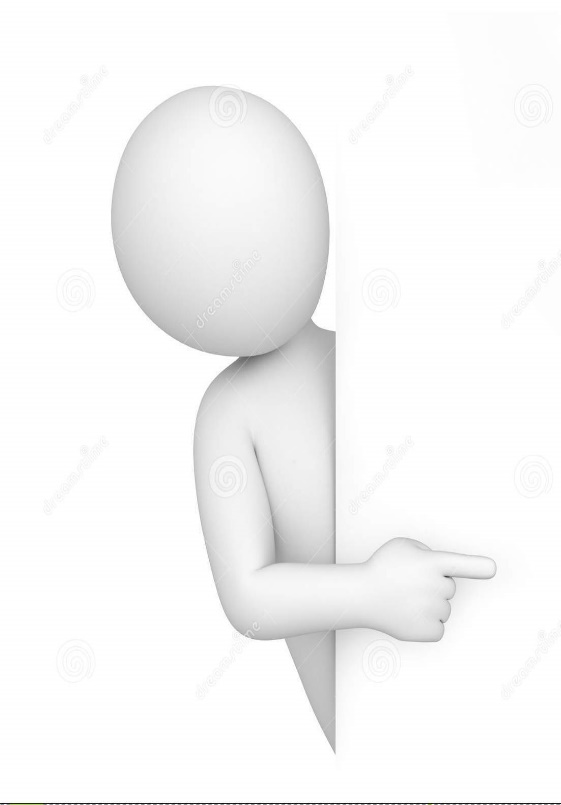 ОСНОВНЫЕ НАПРАВЛЕНИЯ БЮДЖЕТНОЙ ПОЛИТИКИ ОКОНЕШНИКОВСКОГО РАЙОНА НА 2025-2027 ГОДЫ
Обеспечение финансовой устойчивости и долгосрочной сбалансированности районного бюджета, сохранение долговой устойчивости
Качественное управление муниципальными финансами
Повышение эффективности и результативности расходования районного бюджета, сдерживание их роста
Повышение качества оказания муниципальных услуг (выполнения работ) муниципальными учреждениями района
Обеспечение реализации на территории Оконешниковского муниципального района национальных проектов
Реализация мероприятий, направленных на развитие практик инициативного бюджетирования в целях вовлечения граждан в бюджетный процесс
Повышение качества регулирования межбюджетных отношений с муниципальными образованиями Оконешниковского муниципального района Омской области
Усиление муниципального финансового контроля за эффективным использованием бюджетных средств
Обеспечение прозрачности (открытости)бюджетного процесса
Осуществление муниципальными органами местного самоуправления ведомственного контроля за соблюдением законодательства Российской Федерации и иных нормативных правовых актов о контрактной системе в сфере закупок товаров, работ, услуг для обеспечения муниципальных нужд
Своевременное и полное исполнение долговых обязательств Оконешниковского муниципального района Омской области, неукоснительное соблюдение ограничений бюджетного законодательства Российской Федерации в отношении допустимого уровня дефицита районного бюджета и предельного объема муниципального долга Оконешниковского муниципального района Омской области
Привлечение средств областного бюджета на софинансирование расходных обязательств Оконешниковского муниципального района Омской области
Стимулирование развития малого и среднего предпринимательства и граждан, желающих организовать собственное дело на территории Оконешниковского муниципального района Омской области, в том числе путем реализации мероприятий финансовой поддержке субъектов малого и среднего предпринимательства и граждан, желающих организовать собственное дело
Обеспечение предоставления материальной помощи для отдельных категорий граждан, исходя из принципов адресности и нуждаемости
Обеспечение эффективности управления муниципальной собственностью и увеличения доходов от ее использования, осуществление контроля за эффектным управлением и распоряжением имуществом, находящимся в собственности Оконешниковского муниципального района Омской области
Реализация мероприятий, направленных на повышение финансовой грамотности и финансовой культуры населения
ОСНОВНЫЕ НАПРАВЛЕНИЯ НАЛОГОВОЙ ПОЛИТИКИ ОКОНЕШНИКОВСКОГО РАЙОНА НА 2025-2027 ГОДЫ
Поддержка инвестиционной активности хозяйствующих субъектов, осуществляющих деятельность на территории Оконешниковсккого мунииципального района, и улучшение инвестиционного климата
Укрепление доходной базы консолидированного бюджета Оконешниковского муниципального района
Участие в совершенствовании системы применения специальных налоговых режимов с учетом практики их правоприменения
Обеспечение условий для ведения предпринимательской деятельности, содействие развитию субъектов малого и среднего предпринимательства на территории Оконешниковского муниципального района и повышению предпринимательской активности
Проведение мониторинга эффективности предоставления налоговых преференций с учетом результатов оценки налоговых расходов, проведенной в соответствии с общими требованиями к оценке налоговых расходов субъектов Российской Федерации и муниципальных образований, утвержденных постановлением Правительства Российской Федерации от 22 июня 2019 года № 796
ОСНОВНЫЕ ХАРАКТЕРИСТИКИ БЮДЖЕТА ОКОНЕШНИКОВСКОГО МУНИЦИПАЛЬНОГО РАЙОНА ОМСКОЙ ОБЛАСТИ
*Расчет показателей доходов бюджета осуществляется на основы данных Главных администраторов поступлений доходов
**Расчет расходной части бюджета осуществляется исходя из минимальной потребности, на основании показателей отчетного года (на 01.07.2023г) с учетом инфляции
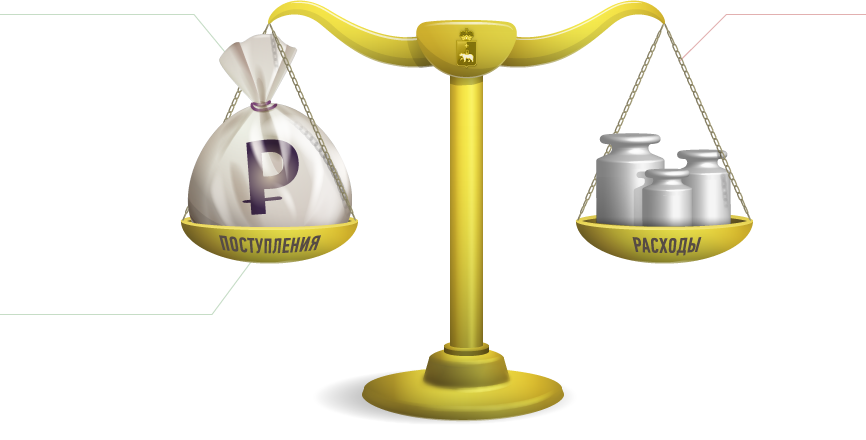 НОРМАТИВЫ ЗАЧИСЛЕНИЯ НАЛОГОВ В МЕСТНЫЙ БЮДЖЕТ В 2025-2027 ГОДАХ
СТРУКТУРА ДОХОДОВ БЮДЖЕТА ОКОНЕШНИКОВСКОГО МУНИЦИПАЛЬНОГО РАЙОНА
Млн. рублей
475,42
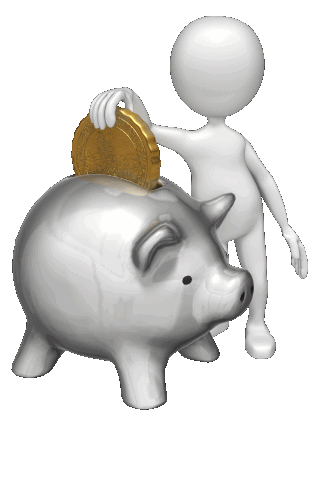 СТРУКТУРА НАЛОГОВЫХ ДОХОДОВ БЮДЖЕТА НА 2024-2026 ГОДЫ
1,1%*
0,6%*
1,2%*
0,7%*
1,2%*
СТРУКТУРА НЕНАЛОГОВЫХ ДОХОДОВ БЮДЖЕТА НА 2025-2027 ГОДЫ
ВСЕГО
5,02
млн. рублей
(100%)
ВСЕГО
5,01
млн. рублей
(100%)
ВСЕГО
5,05 
млн. рублей
(100%)
СТРУКТУРА БЕЗВОЗМЕЗДНЫХ ПОСТУПЛЕНИЙ БЮДЖЕТА НА 2025-2027 ГОДЫ
РАСХОДЫ БЮДЖЕТА ОКОНЕШНИКОВСКОГО МУНИЦИПАЛЬНОГО РАЙОНА ОМСКОЙ ОБЛАСТИ
При составлении и исполнении бюджета применяется программно-целевой метод, который заключается в системном планировании выделения бюджетных средств на реализацию утвержденных законом или нормативным актом целевых программ.
В бюджете Оконешниковского района на 2025-2027 годы запланированы 0,4% непрограммных расходов, которые направлены на финансирование деятельности центрального аппарата представительного органа муниципального района (Совета депутатов Оконешниковского муниципального района)
* Без учета условно утверждаемых расходов
РАСХОДЫ БЮДЖЕТА ОКОНЕШНИКОВСКОГО МУНИЦИПАЛЬНОГО РАЙОНА ОМСКОЙ ОБЛАСТИ
* Без учета условно утвержденных расходов
** от общего объема расходов
МЕЖБЮДЖЕТНЫЕ ТРАНСФЕРТЫ, ПЕРЕДАВАЕМЫЕ БЮДЖЕТАМ ПОСЕЛЕНИЙ ИЗ БЮДЖЕТА ОКОНЕШНИКОВСКОГО РАЙОНА
Дотация на выравнивание бюджетной 
обеспеченности поселений, млн. рублей
Объем иных межбюджетных трансфертов каждому поселению рассчитывается в соответствии с Методикой расчета иных межбюджетных трансфертов на основании соглашений о передаче полномочий муниципального района поселению
Иные межбюджетные трансферты тыс. рублей
Объем дотации каждому поселению рассчитывается в соответствии с Методикой расчета органами местного самоуправления Оконешниковского муниципального района Омской области размера дотаций бюджетам поселений, входящих в состав Оконешниковского муниципального района Омской области, на выравнивание бюджетной обеспеченности
МУНИЦИПАЛЬНЫЕ ПРОГРАММЫ ОКОНЕШНИКОВСКОГО МУНИЦИПАЛЬНОГО РАЙОНА, РЕАЛИЗУЕМЫЕ В 2025-2027 ГОДАХ
МП «Развитие социально-культурной сферы Оконешниковского муниципального района Омской области (2014-2027 годы)»
Цель программы: Совершенствование системы стратегического управления социально-культурным развитием района на основе постановки задач и выработки механизмов их достижения, обеспечивающих эффективное функционирование социальной сферы в долгосрочной перспективе
Реализация Программы позволит:    
повышение реальных денежных доходов населения – не менее чем на 56 %;

повышение среднемесячной номинальной начисленной заработной платы – не менее чем на  47 %;

улучшение демографической ситуации, рост уровня рождаемости до 12 новорожденных на 1000 человек населения;

трудоустроить не менее 740 несовершеннолетних в свободное от учебы время;

оздоровить не менее 6004 детей и подростков;

добиться доли граждан Оконешниковского района, систематически занимающихся физкультурой и спортом не менее 47%;
   
обеспечить беспрепятственный доступ инвалидов к объектам, социальной, инженерной инфраструктуры;

довести процент охвата детей, оставшихся без попечения родителей, устроенных в замещающую семью до 100%
Объем финансирования в 2025-2027 годах
* от общего объема расходов
** от общего объема расходов без учета условно утверждаемых расходов
МУНИЦИПАЛЬНЫЕ ПРОГРАММЫ ОКОНЕШНИКОВСКОГО МУНИЦИПАЛЬНОГО РАЙОНА, РЕАЛИЗУЕМЫЕ В 2025-2027 ГОДАХ
МП "Развитие экономического потенциала Оконешниковского муниципального района Омской области (2014-2027 годы)"
Цель программы: Повышение благосостояния населения Оконешниковского муниципального района на основе комплексного экономического развития территории, проведения активной инвестиционной политики.
Объем финансирования в 2025-2027 годах
Реализация Программы позволит:                     
увеличить количество субъектов малого и среднего бизнеса в расчете на 10 тыс.чел. до 226,4 ед.; 
увеличить долю занятых в сфере малого и среднего предпринимательства до 47,7  процента;
создать новых рабочих мест в организациях малого и среднего предпринимательства не менее чем  240 единиц;
обеспечить к 2026 году ввод в эксплуатацию общей площади жилых помещений не менее 9 тыс. кв.м;
достичь к 2026 году снижения уровня износа фондов коммунальной инфраструктуры до 50 процентов;
увеличить протяженность автомобильных дорог с твердым покрытием на 50 км
Млн. рублей
* от общего объема расходов
** от общего объема расходов без учета условно утверждаемых расходов
УПРАВЛЕНИЕ МУНИЦИПАЛЬНЫМ ДОЛГОМ
Объем муниципального долга
Ст. 107 Бюджетного кодекса РФ: предельный объем муниципального долга не должен превышать утвержденный общий годовой объем доходов местного бюджета без учета утвержденного объема безвозмездных поступлений и поступлений налоговых доходов по дополнительным нормативам отчислений
Расходы на обслуживание муниципального долга
Ст. 111 Бюджетного кодекса РФ: объем расходов на обслуживание  муниципального долга не должен  превышать 15% объема расходов бюджета, за исключением объема расходов, которые осуществляются за  счет субвенций, предоставляемых  из бюджетов бюджетной системы Российской Федерации
УПРАВЛЕНИЕ МУНИЦИПАЛЬНЫМ ДОЛГОМ
Муниципальные гарантии Оконешниковского муниципального района в 2025 году и в плановом периоде 2026 и 2027 годов не предоставляются.
Муниципальные внутренние и внешние заимствования Оконешниковским муниципальным районом Омской области в 2025 году и в плановом периоде 2026 и 2027 годов не осуществляются.
КОНТАКТНЫЕ ДАННЫЕ
Комитет финансов и контроля 
Администрации Оконешниковского муниципального района Омской области
Председатель Комитета финансов и контроля – Плеханова Светлана Николаевна
Адрес: 646940, р.п. Оконешниково, ул. Пролетарская, д,73
Тел. 8(38166) 21-536
E-mail: rfo16@minfin.omskportal.ru
Часы работы:
Понедельник-четверг: 8.30-17.45
Пятница: 8.30-16.30
Социальная сеть "Вконтакте", группа «Комитет финансов и контроля Оконешниковский р-н» https://vk.com/public221684140

Социальная сеть "Одноклассники", официальная страница «Комитет финансов и контроля Оконешниковский р-н»: https://ok.ru/group/70000003168998